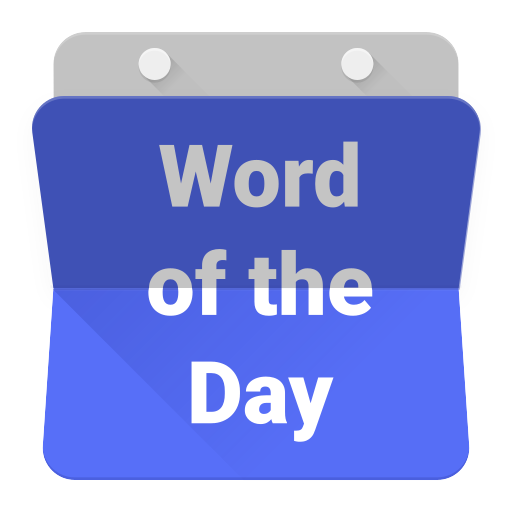 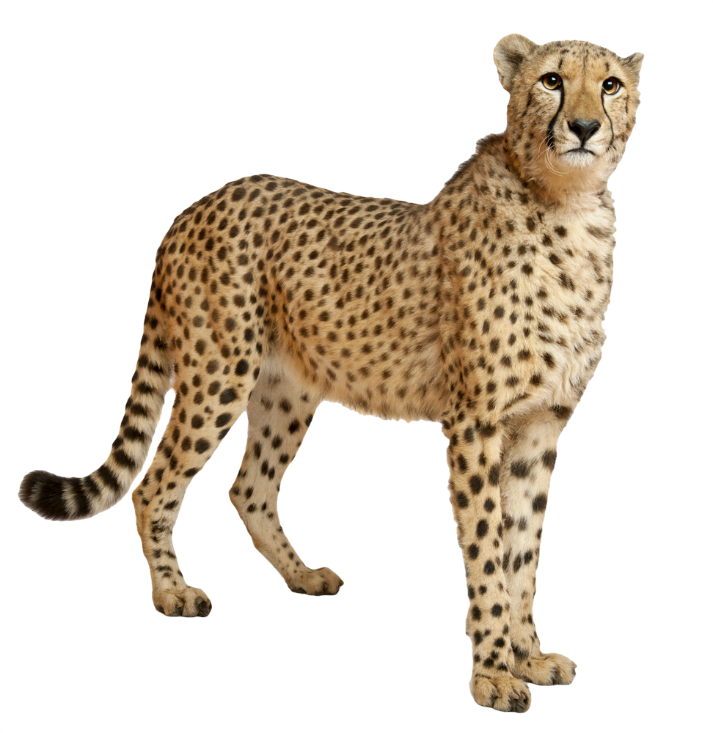 cita-cita
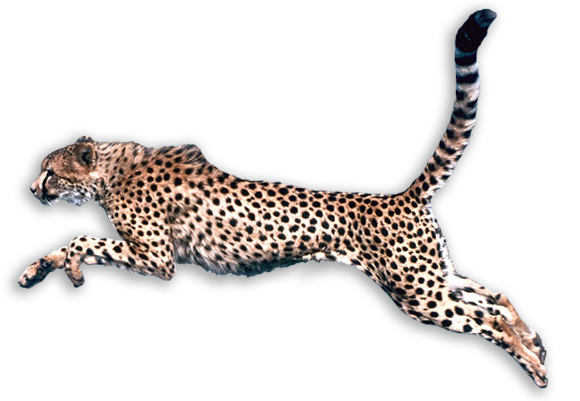 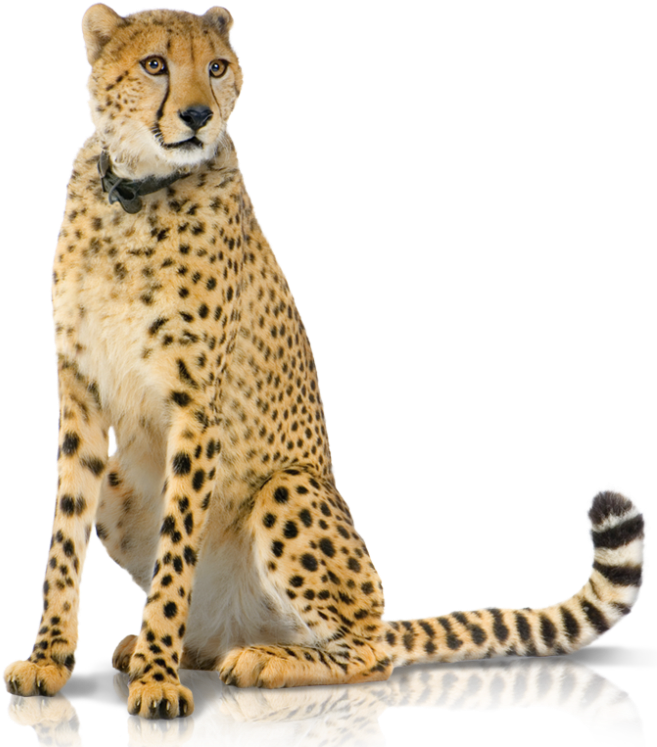 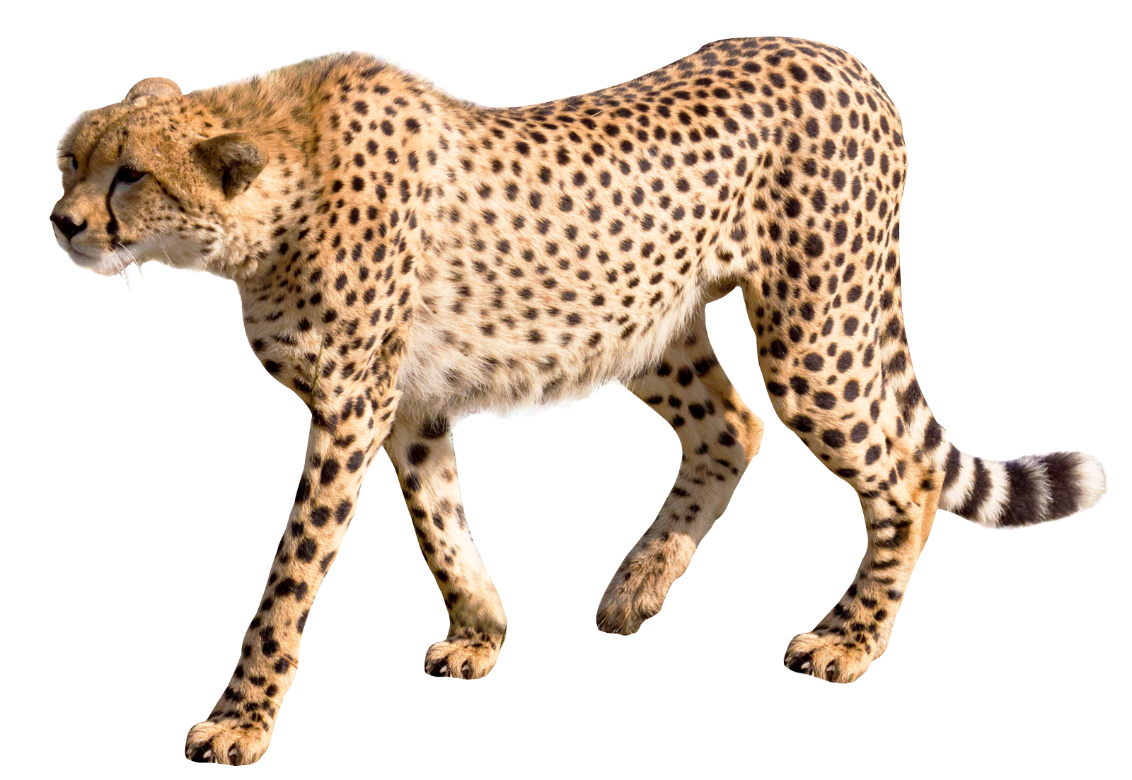 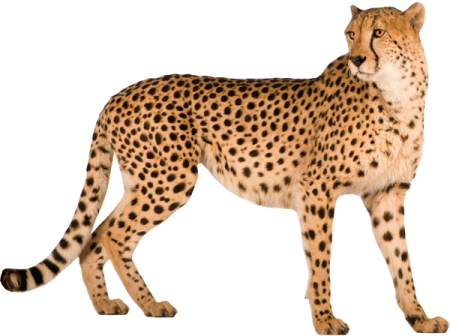 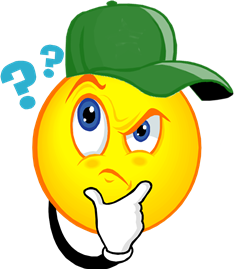 cita-cita
You are probably thinking that “cita-cita”, pronounced “chee-tah chee-tah”,  is the Indonesian plural for “cheetah”, right? 
Allow me put you on the path to career success because 
  “cita-cita” means future ambitions, goals or dreams 
   in Indonesian.
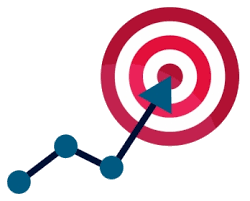 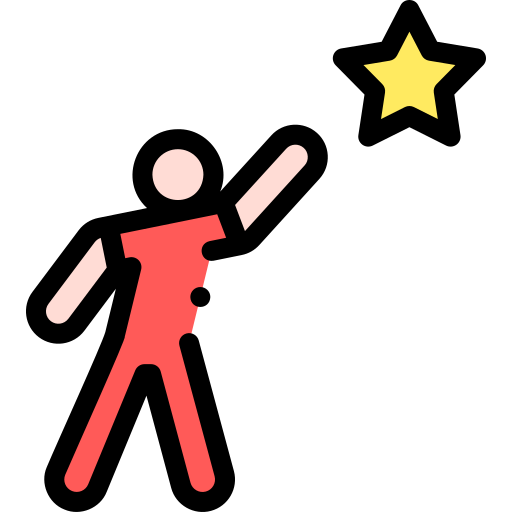 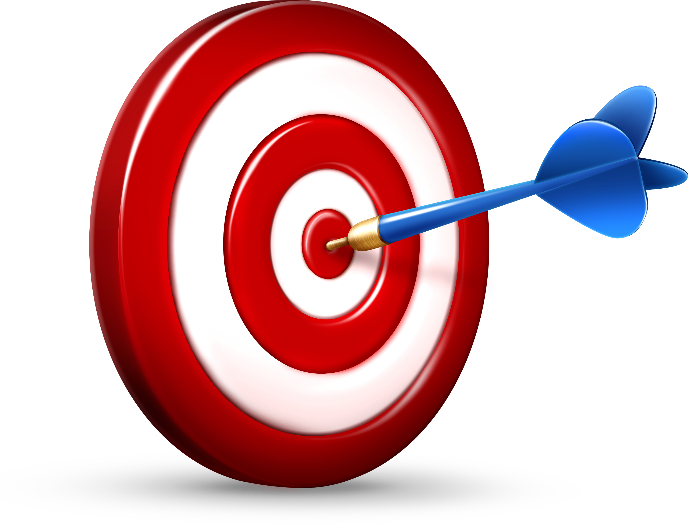 cita-cita
You can see from YouTube videos such as the
  one below that Indonesian children develop
  their “cita-cita” from a very early age …
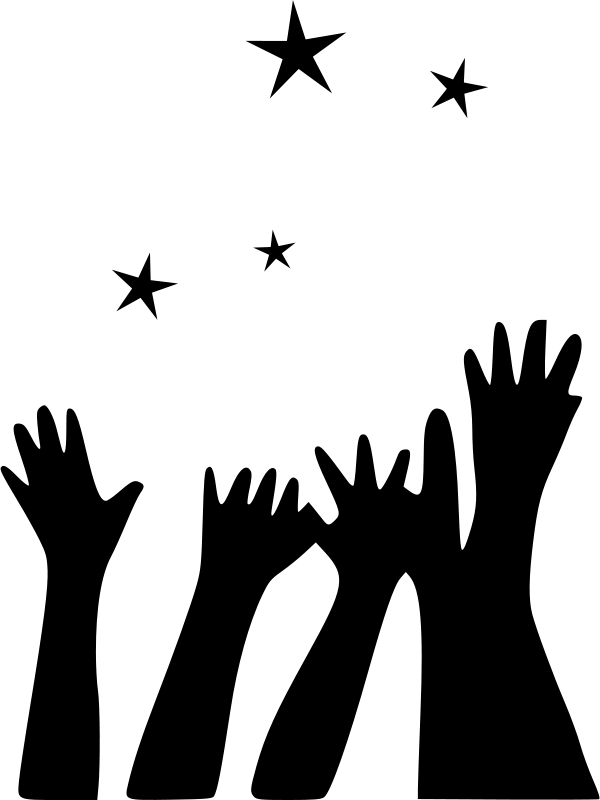 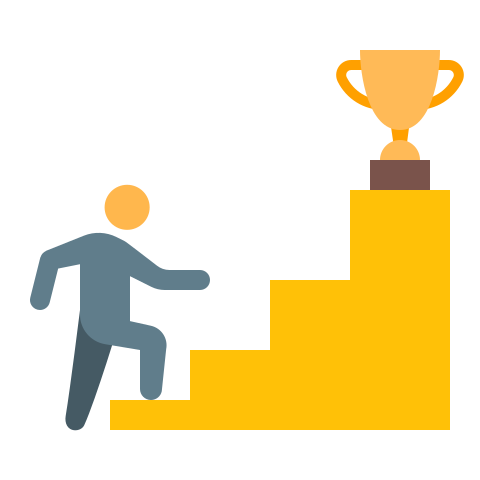 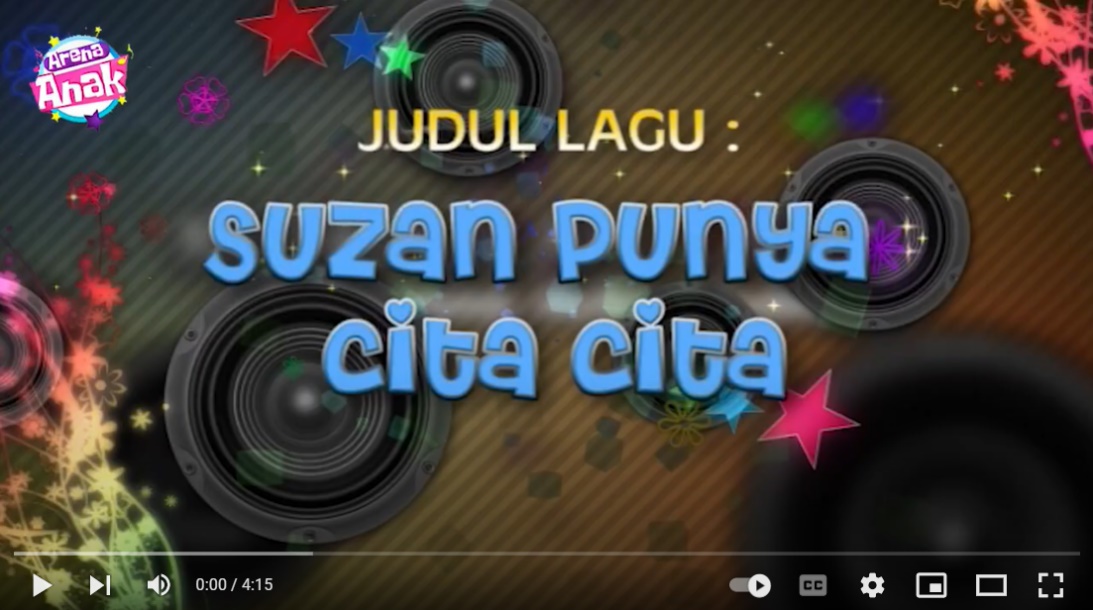 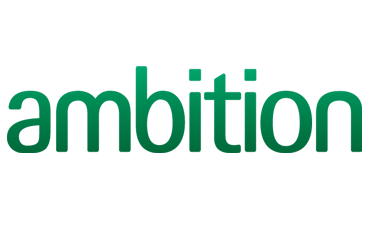